MENS TWO-PERSON MECHANICS
OFFICIALS EDUCATION, 2025
WHAT ARE MECHANICS?
OUR GUIDING PRINCIPALS
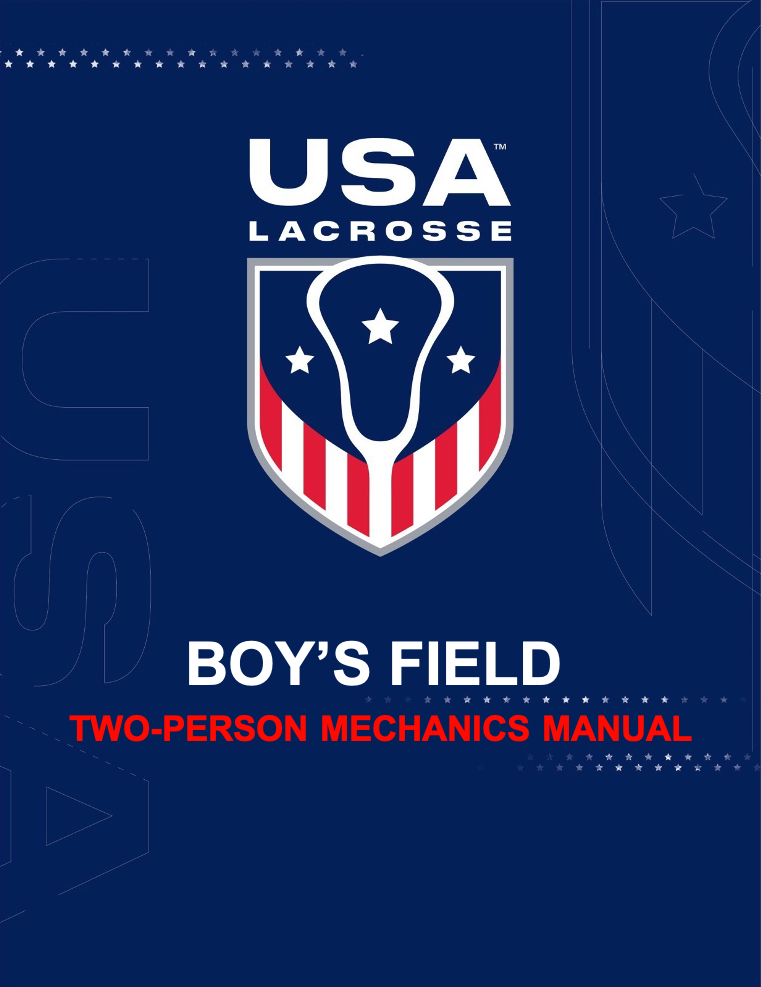 Me·chan·ics  /məˈkaniks/
noun: mechanics; plural noun: mechanics
The way in which something is done or operated; 
The practicalities or details of something.

"The mechanics of lacrosse officiating"
How we move with purpose and signal for clarity
2
[Speaker Notes: WHAT ARE MECHANICS?
Mechanics are simply the way we move on the field
It’s a team effort
The goal is clarity for all involved to understand our actions and communications]
THE MISSION OF OUR MECHANICS
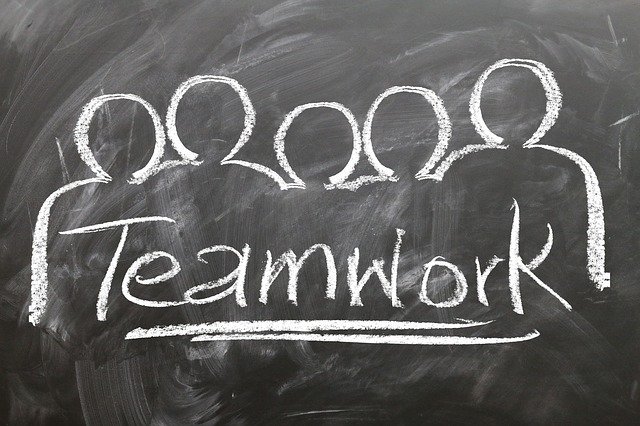 [Speaker Notes: THE MISSION OF OUR MECHANICS
Mechanics put officials in the best position to make the necessary calls to keep the game safe and fair by using methods that are easily applied in a consistent manner.
Position – The best spot to be in for most game situations. Hustling to your next spot is one of the best ways to show the clinicians that you are focused on the game and giving your maximum effort.
Consistency – Endeavor to make the same calls on each half of the field from the first whistle till the last. Communication with your partner is essential to crew consistency for an entire game.
Fairness – Your technical foul knowledge and game awareness factor heavily in a fair game. Address issues that unfairly give a team an advantage.
Safety – Priority number one for all officials in every game. Make the necessary safety calls when you see them.]
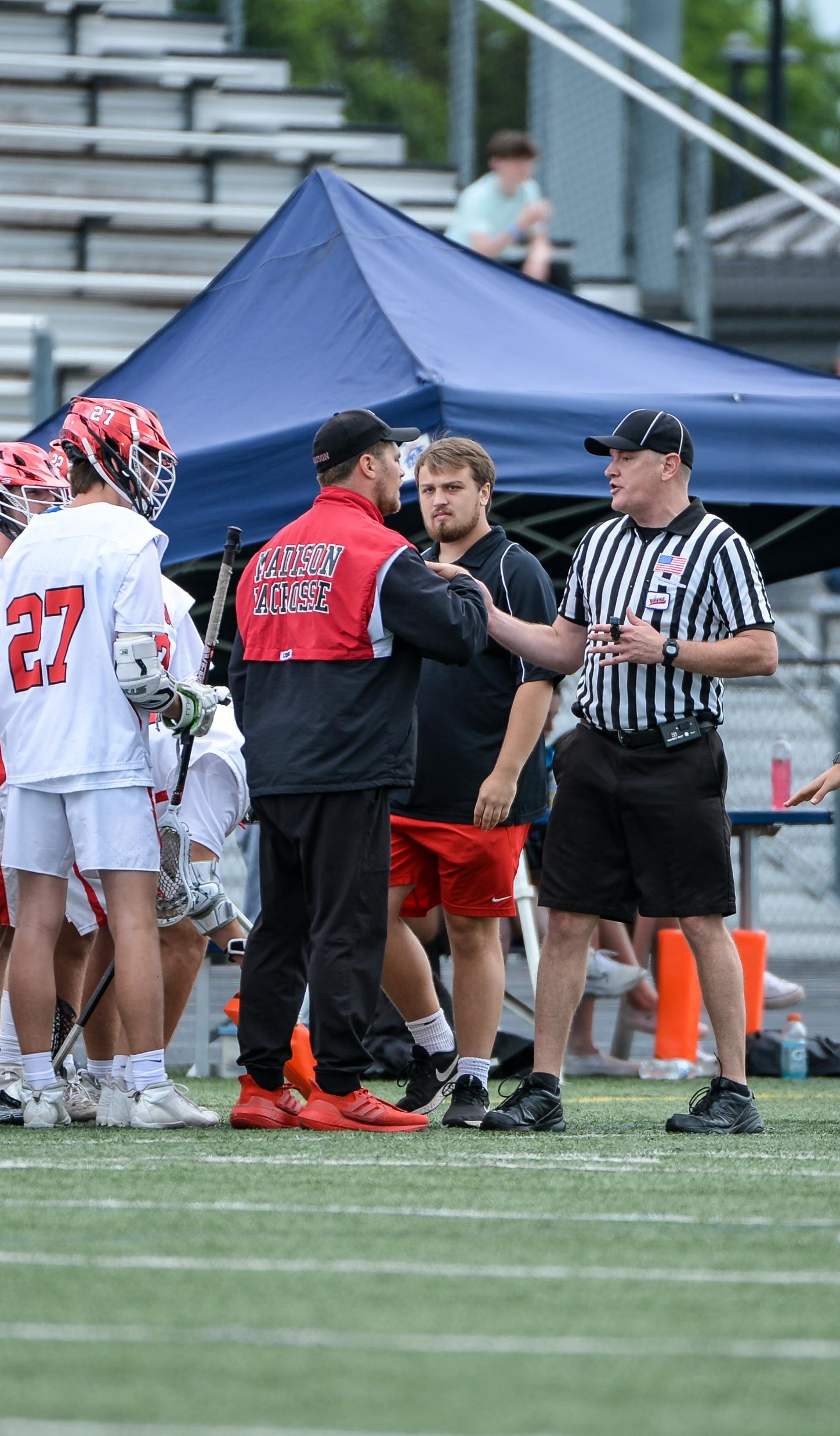 WHY CLEAR MECHANICS ARE IMPORTANT
COMMUNICATION IS KEY
Three basic things all coaches need to know…

What's the call ?

Who is getting the ball ?

Where will the ball start ?
[Speaker Notes: WHY CLEAR MECHANICS ARE IMPORTANT
Mechanics are officials’ main form of communication to:
Players
Coaches
Fans.
We need to be clear, concise and consistent.
When officials use clear, concise and consistent mechanics coaches know what is happening and is one less thing they will get uneasy about.
Communication is your first line of defense.]
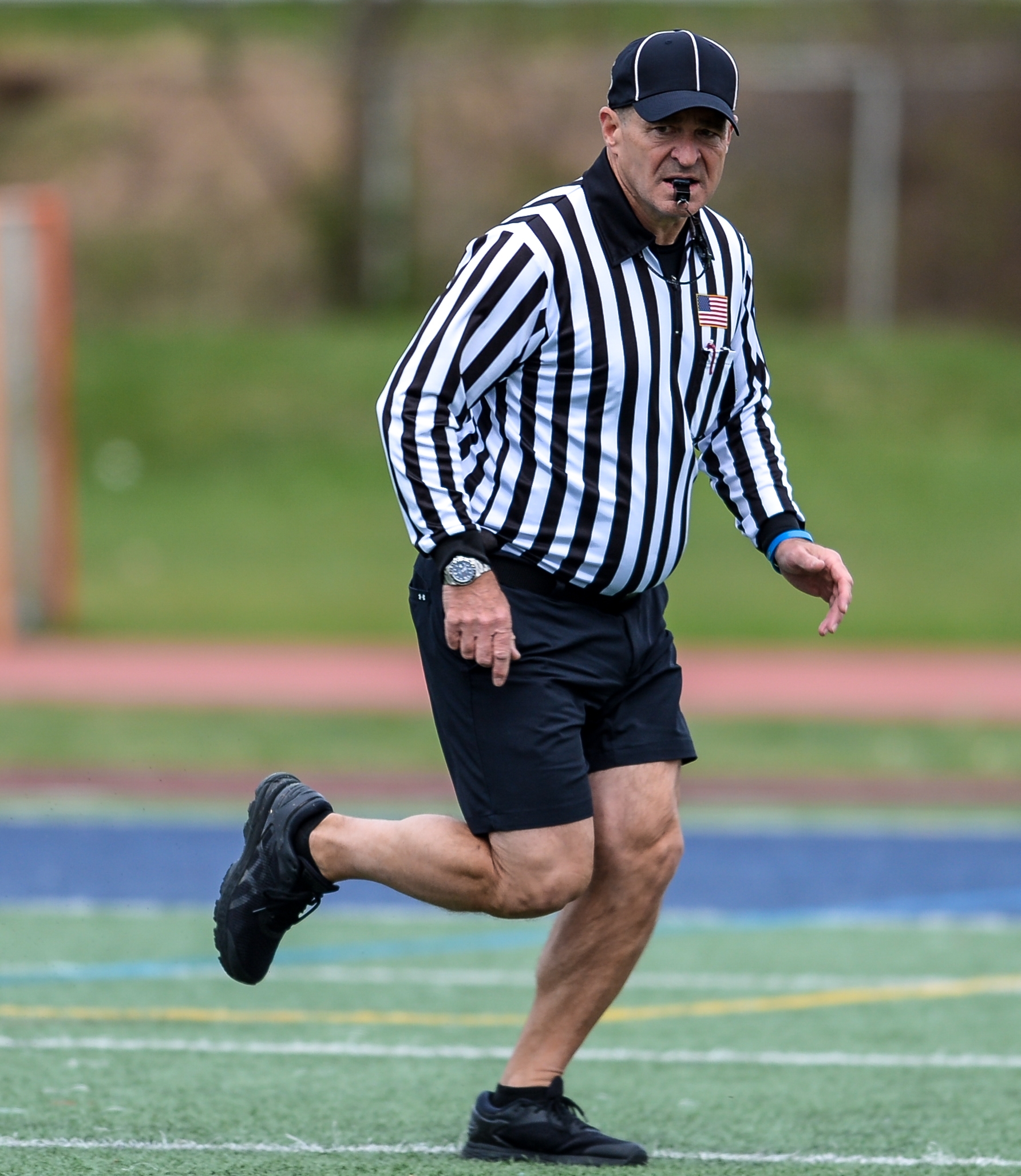 KEY CONSIDERATIONS
OPERATE WITHIN YOURSELF
Know your physical ability 
Anticipate the play
Put yourself in the best position to make the best decision
Can you get in better shape?
[Speaker Notes: KEY CONSIDERATIONS
Your success will be determined by understanding what you bring to the table
Are you in shape?
Are you older or younger?
Are you a good communicator?]
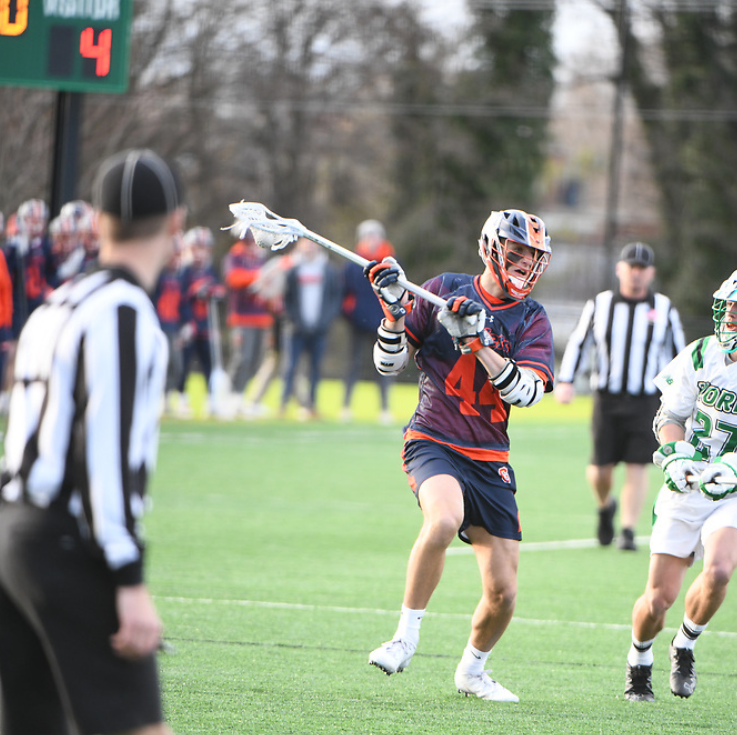 POSITIONING
RIGHT PLACE AT THE RIGHT TIME
Where’s the ball?
Am I “on-ball” or “off-ball”?
Where could the ball go next?
Where are my partners?
Can I see all the players?
[Speaker Notes: POSITIONING
Ball Location – This will determine how close you are to the play, the crease or the midline
On and Off Ball – When do we transition from “on-ball” to “off-ball”?
Anticipation – Over and back, shots
Partner – Does my trail have eyes on the goal if I go to the endline as Lead?
Vision – Am I “inside” of the play getting “light-housed” or am I “yo-yo-ing” in and out as needed?]
PRE-GAME MECHANICS
[Speaker Notes: PRE-GAME MECHANICS
You establish your credibility when you take care if your pre-game duties
Your interactions with the various game stakeholders will determine your level of success during the game
Don’t minimize this part of the game]
PREPARATION WITH TABLE STAFF
[Speaker Notes: PREPARATION WITH TABLE
The home team must provide the official timer and the official scorekeeper. 
Identify who will perform each role. 
Do they have experience?
If they are inexperienced go over their roles and responsibilities 
Use the game clock for releasing penalties. 
What to do if there is a problem: 
Note who has the ball, where the ball is, and what the problem is
Sound a double horn at the next dead ball
The Head Referee will come to the table to sort out the problem while the Umpire keeps his eyes on the field.]
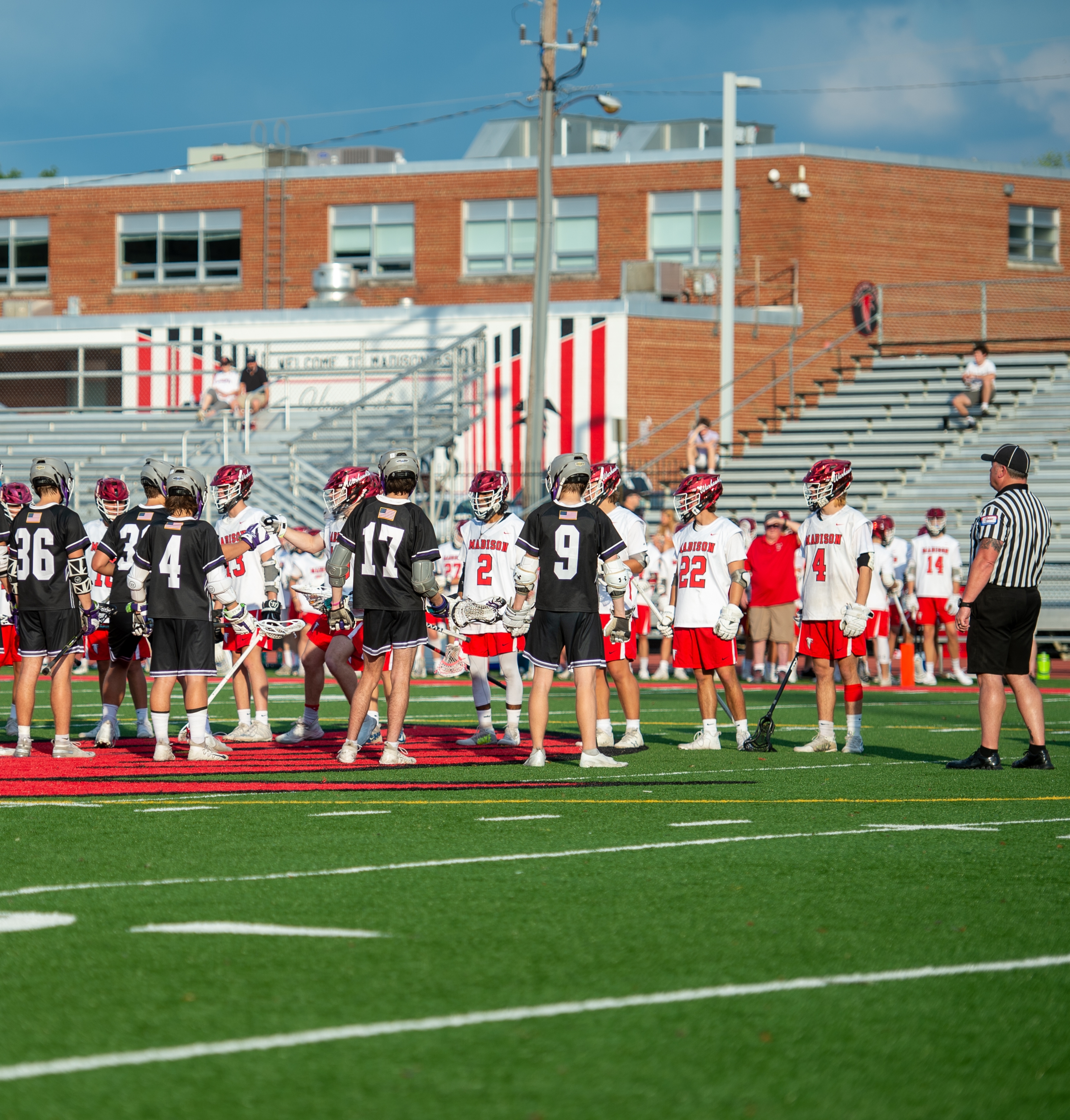 PLAYER PREGAME LINE UP
EVERYONE IS WATCHING
Proper Setup
Goalie’s left shoulder to goal they are defending
Defense, Midfield, Attack after Goalie
Faceoff player should be on midline
5 yards apart set by Umpire and Field Judge
[Speaker Notes: PLAYER PREGAME LINE UP
Referee has the game ball and stands at midfield across from the Umpire & Field Judge
Teams line up with their left shoulder to the goal they are defending.
The Referees should escort or guide the players to their line up positions avoiding teams from crossing through one another.
The Head referee introduces the Officials to the players and possibly a brief comment about sportsmanship and wishes all a good game.
R tells the goalkeepers to cross and shake hands, and then the same for the rest.
R becomes the faceoff official.
The Umpire becomes the helper/left official, placing one arm in the air until the field is set.
Th Field Judge becomes the Right official

Note: The line up is not the time to check player equipment. Make yourself available before the game for equipment checks]
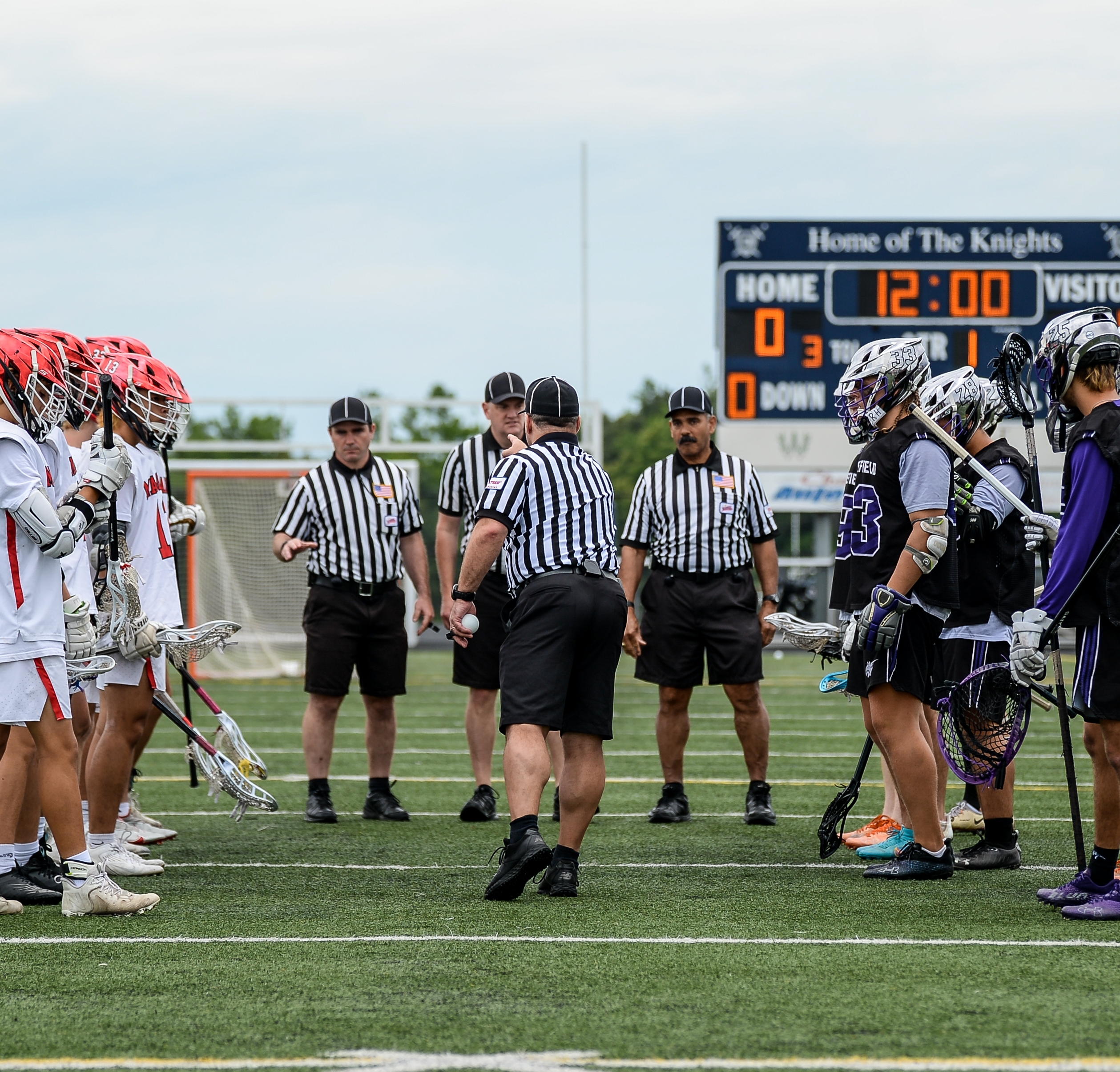 PLAYER PREGAME MESSAGING
FINAL CHANCE TO SET THE TONE
Messaging
Keep it short
Know what you are going to say
Ask the player to Respect the Game!
Sportsmanship
“Questions are OK, Comments are not!”
Goalie’s Cross
Gentlemen, introduce yourselves
[Speaker Notes: PLAYER PREGAME MESSAGING
This is unique to every Referee
Style is a key element
Establish you own style and practice your message]
PRE-FACEOFF
WING OFFICIAL RUNNING LEFT
F
W
[Speaker Notes: PRE-FACEOFF
Count players to make sure you have the correct number including those in penalty area
Check wings for shenanigans prior to faceoff
Make visual contact with all partners
Watch for “gamesmanship” with FO players
Make “small talk” and get the FO players on your team
For many FOGOs, they only care about this part of the game]
FACE OFF OFFICIAL’S RESPONSIBILITIES
THE FAR-SIDE OFFICIAL CONDUCTS THE FACEOFFS
[Speaker Notes: FACE OFF OFFICIAL’S RESPONSIBILITIES
Control your environment
Stand over ball until you get the “ready” signal from your partner
Set the standard from the first faceoff]
FACEOFF OFFICIAL’S MECHANICS
PLAYER AND STICK POSITIONING
[Speaker Notes: FACEOFF OFFICIAL’S MECHANICS
Each officials has their own style
Some like to be close when blowing the whistle
Some like to be further away
KNOW where the wingmen are on far side]
FACEOFF WING OFFICIAL’S RESPONSIBILITIES
[Speaker Notes: FACEOFF WING OFFICIAL’S RESPONSIBILITIES
Responsible for watching the wings and all other players on the field.
Pay special attention to players lined up next to each other for possible interference violations
Makes sure all other players are behind the restraining line
Watches for early release from restraining line
Locks players behind the restraining line on Violations]
FACEOFF WHISTLE
WING RUNNING LEFT
F
R
[Speaker Notes: FACEOFF WHISTLE – Wing Running Left
What are we focused on at the whistle?]
FACEOFF- BALL GOES LEFT
ANIMATED
T
F
L
W
[Speaker Notes: FACEOFF- BALL GOES LEFT
Discuss proper mechanics]
FACEOFF- BALL GOES RIGHT
ANIMATED
L
F
T
W
[Speaker Notes: FACEOFF- BALL GOES LEFT
Discuss proper mechanics]
FACEOFF VIDEO - BALL GOES LEFT
WING RUNNING LEFT
[Speaker Notes: FACEOFF- BALL GOES LEFT
Video Example]
FACEOFF VIOLATIONS
[Speaker Notes: FACEOFF VIOLATIONS
Pre-whistle
Wing violations
Post-whistle
When is the faceoff over and the foul is NOT a faceoff violation?
Consider saying “ball is loose” or “faceoff over”]
VIOLATION & RESTART
PRE-WHISTLE VIOLATION
[Speaker Notes: VIOLATION & RESTART
Video Example
Who ever is Trail has restart]
VIOLATION & RESTART
PRE-WHISTLE VIOLATION
[Speaker Notes: VIOLATION & RESTART
Video Example
Old FO Mechanic
FO official has violation, gives signal and moves to get into position. 
Trail official restarts play]
FACEOFF POSSESSION & PLAY
POSSESSION
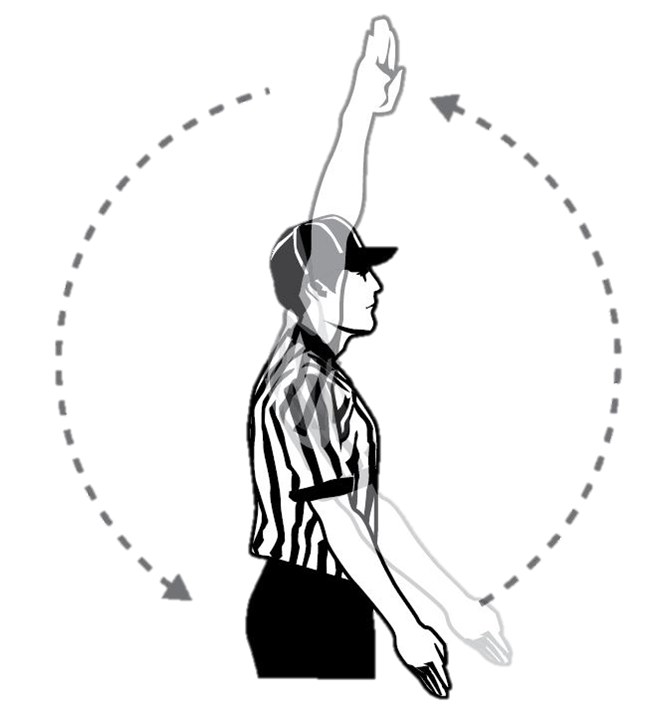 Takes 20 and 10 sec counts
F
POSSESSION
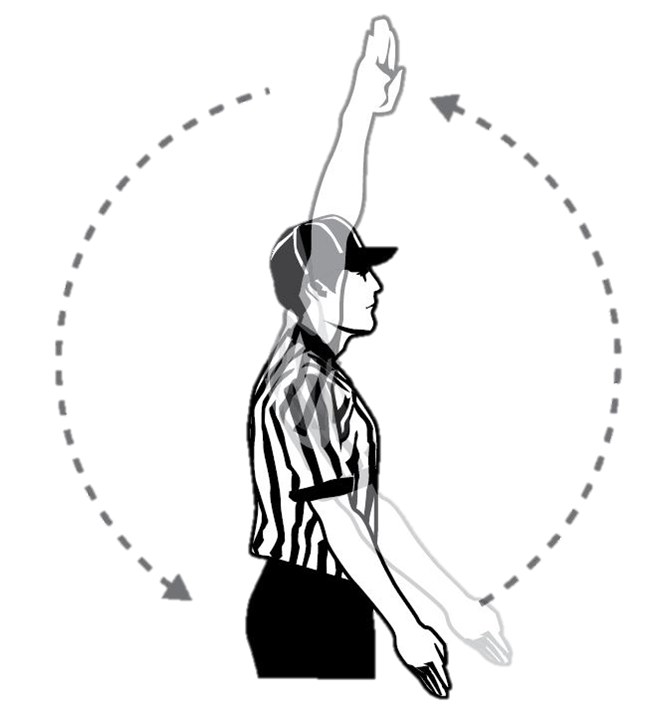 W
[Speaker Notes: FACEOFF POSSESSION & PLAY
When a player gains possession of the ball and make a lacrosse move (don’t blow this too early)
the ON official first will wind his arm backward and yell “Possession!”
The other officials will echo his partner’s call by winding their arms backward and yell “Possession!” 
Once possession is established, the trail takes further 10-counts
If a loose ball crosses the restraining line the official closest will wind his arm backwards and yell “Play” with other officials echoing the call and signal.]
PRIMARY RESPONSIBILITIES
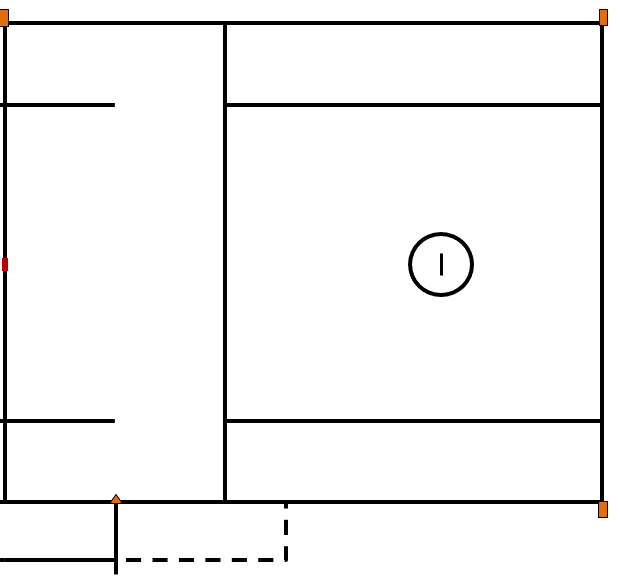 SETTLED PLAY
Lead
Goal & Crease
Endline & Shot Backup
Sideline
20 Count as New Trail
Delayed Offsides Count
Trail
Shooter
Sideline
Opposite goal
Over and back
Goal Coverage as New Lead
L
T
[Speaker Notes: Lead Official:
Goal is primary responsibility
Roughly one step above or below GLE and covers the end line on contested plays
Trail Official:
Primary responsibility is the action in front of the crease
Also watches for late hits after a shot
Watches the shooter for late hits after a shot
Watches the high crease area
Watches for contested substitutions
Covers the far goal on a long outlet pass
Positioned near end of wingline
Responsible for first 10-count crossing midfield in transition]
FIELD COVERAGE – ON AND OFF
BALL NEAR LEAD
T
OFF
BALL
ON
L
[Speaker Notes: FIELD COVERAGE – ON AND OFF
BALL NEAR LEAD

“ON” Official: Has a narrow focus that is on the player in possession and surrounding 5 yards. Watches for fouls like pushing, holding, tripping, illegal body checks, unnecessary roughness, slashing, and warding.

“OFF” Official: Has a wider view of the play because off ball involves more players in a larger area. Watches for fouls like interference, illegal offensive screens, crease violations (cutters running through the crease), and late hits after passes.

Both Officials: The officials move as if they are connected on a string. As one moves out, the other moves in. 

Note: The pre-game should be clear on how On/Off calls are communicated, especially in the transition area between officials. Typically, if a player is running towards you then you are about to be the On Official.

“Cut down the distance between your present location and the place where impending action may take place. Aside from always trying to get as close to the crease as possible at any time, situations where a midfielder is barreling down the lane towards goal, or when attacker bobs and weaves through the thicket of defensemen to get between them and the crease, are exactly the times when the Lead should break out his John Deere and mow that lawn between him and the net.” – John Bistowski, LAREDO Clinician]
FIELD COVERAGE – ON AND OFF
BALL NEAR TRAIL
T
ON
OFF
BALL
L
[Speaker Notes: FIELD COVERAGE – ON AND OFF
BALL NEAR TRAIL

“ON” Official: Has a narrow focus that is on the player in possession and surrounding 5 yards. Watches for fouls like pushing, holding, tripping, illegal body checks, unnecessary roughness, slashing, and warding.

“OFF” Official: Has a wider view of the play because off ball involves more players in a larger area. Watches for fouls like interference, illegal offensive screens, crease violations (cutters running through the crease), and late hits after passes.

Both Officials: The officials move as if they are connected on a string. As one moves out, the other moves in. 

Note: The pre-game should be clear on how On/Off calls are communicated, especially in the transition area between officials. Typically, if a player is running towards you then you are about to be the On Official.

“Cut down the distance between your present location and the place where impending action may take place. Aside from always trying to get as close to the crease as possible at any time, situations where a midfielder is barreling down the lane towards goal, or when attacker bobs and weaves through the thicket of defensemen to get between them and the crease, are exactly the times when the Lead should break out his John Deere and mow that lawn between him and the net.” – John Bistowski, LAREDO Clinician]
FIELD COVERAGE – ON AND OFF
BALL SPLIT BETWEEN LEAD & TRAIL
T
BALL
OFF
ON
LEAD  is the ON official since ball is coming towards him
L
[Speaker Notes: FIELD COVERAGE – ON AND OFF
BALL SPLIT BETWEEN LEAD & TRAIL

“ON” Official: Has a narrow focus that is on the player in possession and surrounding 5 yards. Watches for fouls like pushing, holding, tripping, illegal body checks, unnecessary roughness, slashing, and warding.

“OFF” Official: Has a wider view of the play because off ball involves more players in a larger area. Watches for fouls like interference, illegal offensive screens, crease violations (cutters running through the crease), and late hits after passes.

Both Officials: The officials move as if they are connected on a string. As one moves out, the other moves in. 

Note: The pre-game should be clear on how On/Off calls are communicated, especially in the transition area between officials. Typically, if a player is running towards you then you are about to be the On Official.

“Cut down the distance between your present location and the place where impending action may take place. Aside from always trying to get as close to the crease as possible at any time, situations where a midfielder is barreling down the lane towards goal, or when attacker bobs and weaves through the thicket of defensemen to get between them and the crease, are exactly the times when the Lead should break out his John Deere and mow that lawn between him and the net.” – John Bistowski, LAREDO Clinician]
LINE RESPONSIBILITIES
T
L
[Speaker Notes: LINE RESPONSIBILITIES
Out of bounds
Some restarts]
SETTLED SITUATIONS
VIDEO LESSON – 11-MINUTES
[Speaker Notes: SETTLED SITUATIONS (Note: This video was made using previous mechanic of Running Right. Same Principles apply regarding On and Off official just positions would be flipped on the field for updated mechanic of Running Left)
ON Official
The “On” official is generally responsible for calling fouls committed against the player in possession
He also calls offensive fouls such as warding and withholding the ball from play.
The “On” official usually has a narrow focus on the player with possession and the surrounding 5 yards. 
OFF Official(s)
The OFF official without ball coverage is focusing attention on the area in front of the crease and on cutters.
The “Off” official is generally looking for fouls such as late hits, illegal offensive screens, interference, and crease violations, which tend to occur away from the ball. 
All officials must pay constant attention to their positioning.
They should keep their eyes on the field & avoid turning their backs to the goal and the play.
If there is any doubt who is the ON or OFF official, communicate verbally or by pointing.]
GOAL SCORED & ENSUING FACEOFF
ANIMATED
F
T
T
W
L
L
[Speaker Notes: GOAL SCORED & ENSUING FACEOFF
Animated proper procedure for goal scored coverage and faceoff]
OVER AND BACK RESTART POSITIONING
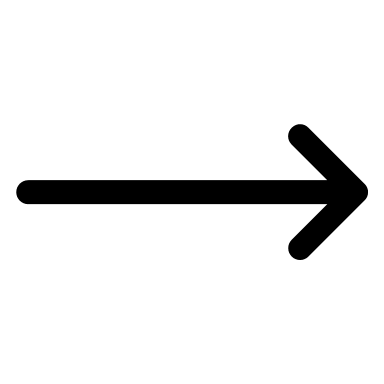 ANIMATED
L
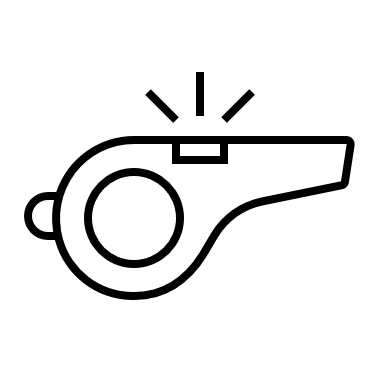 L
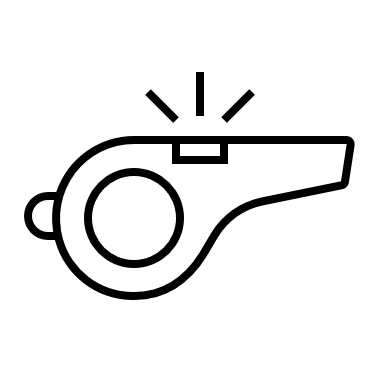 T
T
[Speaker Notes: OVER AND BACK RESTART POSITIONING
Trail whistles the play dead, then takes off as new lead for the GLE
New Trail restarts play when player is ready at midfield]
SETTLED PLAY – WHO IS RESTARTING?
T
L
[Speaker Notes: SETTLED PLAY – WHO IS RESTARTING?
Which line was crossed?
Where is everyone going?
Walk through these scenarios]
DEEP RESTARTS ACROSS FIELD
New Trail
Stay with or just behind ball as it moves up field.  As ball crosse midfield, pause and check offsides, then move into position.
T
New Lead
Keep 2 lines between you and the ball and move towards goal as the ball moves up the field
L
[Speaker Notes: DEEP RESTARTS ACROSS THE FIELD
Discuss ready relay from Trail to New Lead
Discuss signaling for new lead to let trail know when player is on field
Discuss “Double Line” concept]
RESTARTS AT SUBSTITUTION BOX
BALL ON DEFENSIVE SIDE
L
Remember to make sure ball is in 5y from sideline when within the box area.
T
[Speaker Notes: RESTARTS AT SUBSTITUTION BOX
BALL ON DEFENSIVE SIDE
2 Lines apart concept]
RESTARTS AT SUBSTITUTION BOX
BALL ON OFFENSIVE SIDE
Lead already in position if ball already cleared
L
Remember to make sure ball is in 5y from sideline when within the box area.
T
[Speaker Notes: RESTARTS AT SUBSTITUTION BOX
BALL ON OFFENSIVE SIDE
Lead already GLE]
ENDLINE RESTART AFTER SHOT
BALL TO DEFENSE - ANIMATED
L
T
USLACROSSE.ARBITERSPORTS.COM | USLACROSSE.ORG
[Speaker Notes: ENDLINE RESTART AFTER SHOT
New Lead hustles to midfield and then to far restraining line
New Trail blows whistle as soon as player is ready (do not wait for partners)]
FASTBREAK TO OPPOSITE END
BALL TO DEFENSE - ANIMATED
L
T
USLACROSSE.ARBITERSPORTS.COM | USLACROSSE.ORG
[Speaker Notes: FASTBREAK TO OPPOSITE END
New Lead Official:
Sprint to cover your goal. Allow your partner to pick up the offside
Has the 10-second count when ball crosses midfield
Note: You may need to keep your eyes on the shooter if your Trail official is not yet in position. 

New Trail Official:
Has the 4-second crease count and 20-second clearing count
Make sure all additional action has ceased and then hustle to your position
Count forward when determining offside

Note: Do not leave your partner hanging. Hustle to your next position and tell your partner. It is a one-person game during a fast break until the Trail gets into position.]
PENALTY RELAYS
[Speaker Notes: PENALTY RELAYS
Discussion about relay to partners, then table
Practice with the class]
PENALTY RELAYS
ANIMATED
T
Relay
L
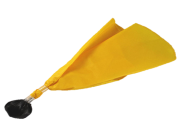 C-NOTE
[Speaker Notes: PENALTY RELAYS
Animated replay
Discuss getting field ready while penalty is reported]
PENALTY RELAYS
VIDEO SAMPLES
[Speaker Notes: PENALTY RELAYS
Watch Videos
1 Click for each after each is done
Have participants practice]
CORRECTING MISTAKES BY OFFICIALS
YOU WILL MAKE THEM
Mistakes are inevitable
How you handle them will determine your future as an official
Admitting your mistake is the first step
HOW you “admit” the mistake is a key part
Are you self-deprecating?
Are you angry and defensive?
Do you ignore your mistakes?
Know and practice YOUR process!
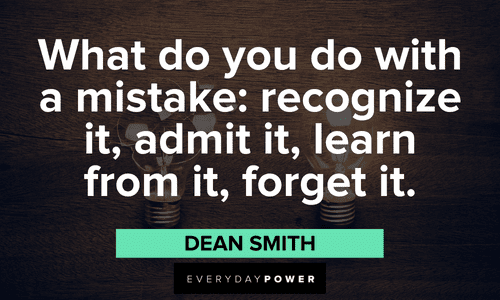 [Speaker Notes: CORRECTING MISTAKES BY OFFICIALS
You WILL make mistakes, we ALL do
Acknowledge the mistake (pointing the wrong direction, error in penalty enforcement)
Allow both coaches an opportunity to understand what the correct call
Allow the teams to have the correct players on the field for the situation
Only restart play when both coaches acknowledge they have the correct players on the field for the situation and let everyone know where play will be starting.]
END OF GAME
[Speaker Notes: END OF GAME
Game management
It's recommended to have an end of game exit strategy.
Some areas require an official to sign the scorebook.
The official's responsibilities end when we leave the immediate playing facility, NFHS Rule 2, Sect. 6, Art.1.
The bench side official can approve the score and pick up any gear from the table area then meet the far side official to professionally exit the playing field.
Acknowledging the coaches with a wave is ok. It is not required to shake hands with coaches or players.]
KAHOOT!
GAME-STYLE LEARNING
Kahoot! is a digital learning platform that uses quiz-style games to help students learn by making the information engaging in a fun way.

As one of the biggest names in quiz-based learning, it's impressive that Kahoot! still offers a free-to-use platform, which makes it highly accessible for teachers and students alike. It's also a helpful tool for a hybrid class that uses both digital and classroom-based learning.

The cloud-based service will work on most devices via a web browser. That means this is accessible for students in class or at home using laptops, tablets and smartphones.
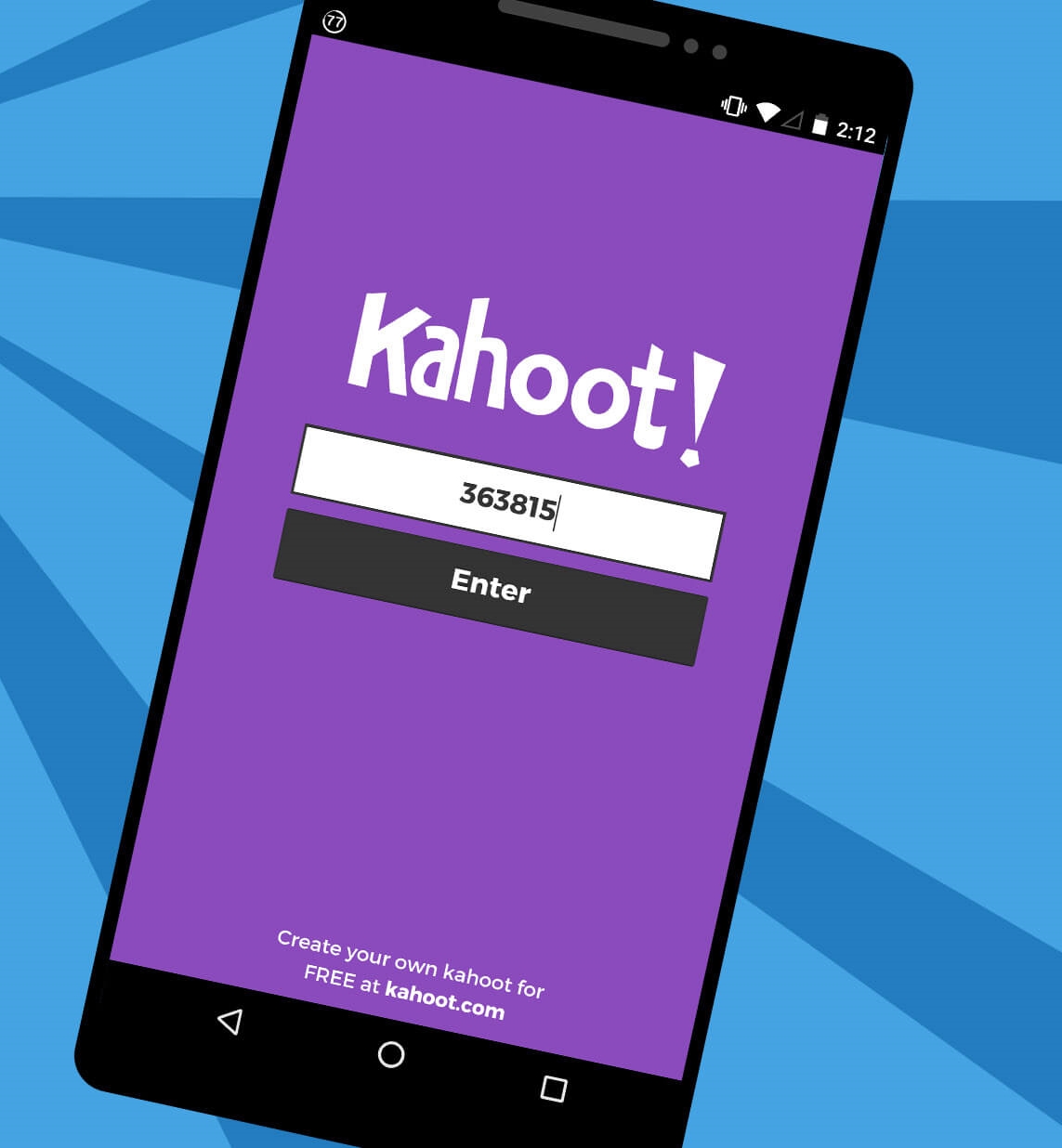 [Speaker Notes: KAHOOT (You need to be connected to the internet to Play Kahoot!)
Practice this before the class starts
Open the link and have it sitting in a browser window waiting
No app or login is required]
KAHOOT INSTRUCTIONS
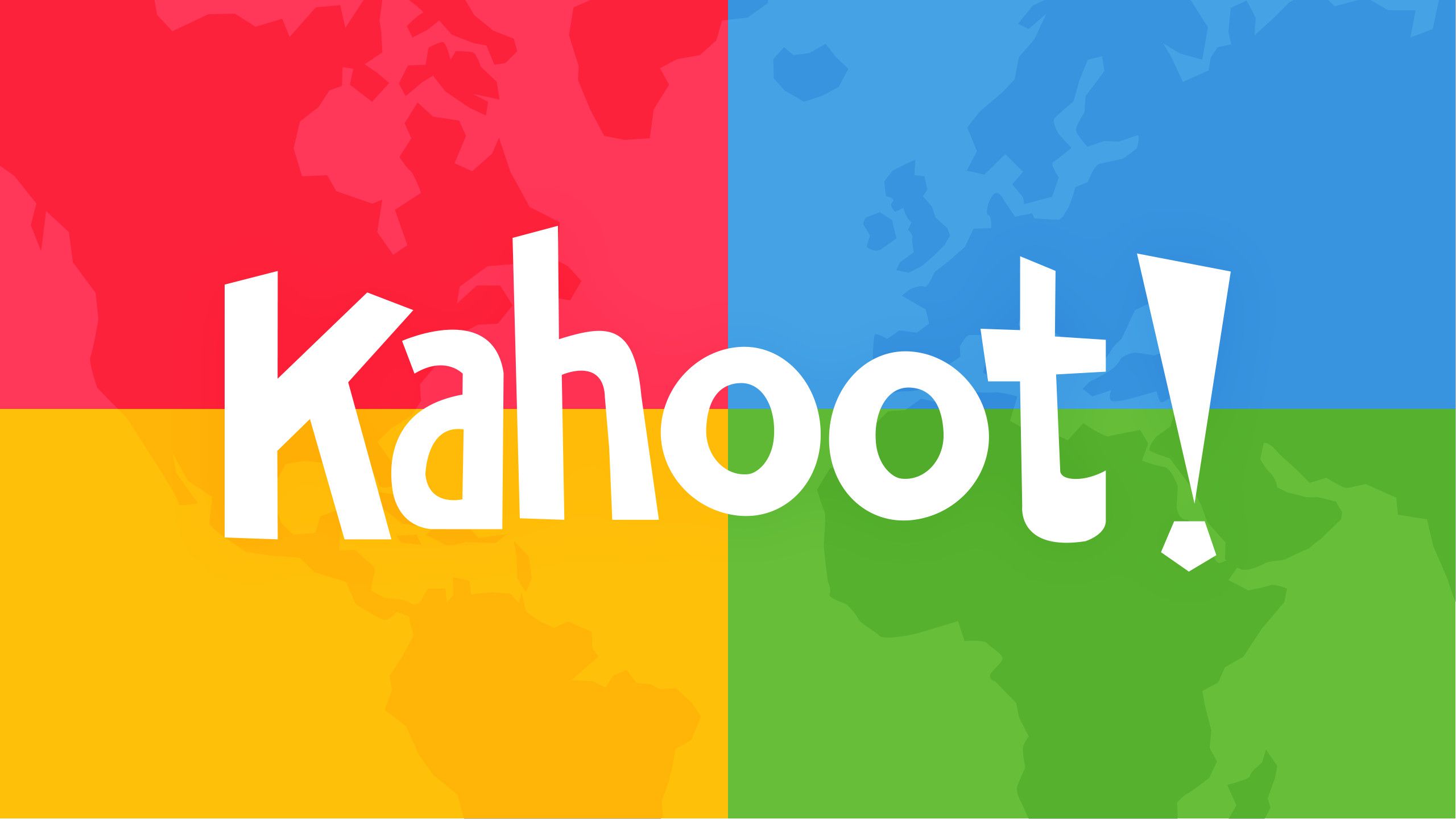 PLAYERS
On your smartphone, tablet or laptop, go to www.kahoot.it
Wait for the instructor to give you the Game Pin
Enter your first name and last initial ONLY
INSTRUCTORS
A Kahoot account can keep track of results, otherwise, you can play without an account
https://create.kahoot.it/auth/login
Create a free BASIC account (up to 50 users) or paid PRO account (up to 100 users)
Click on the link below
Game will open in an internet browser window
USA Lacrosse Officials Development Program - TWO PERSON MECHANICS
[Speaker Notes: You need to be connected to the internet to Play Kahoot!]
THANK YOU TO THE MEMBERS OF THE
2024 MENS OFFICIAL’S EDUCATION DEVELOPMENT TEAM
[Speaker Notes: THANK YOU TO THE MEMBERS OF THE
2024 MENS OFFICIAL’S EDUCATION DEVELOPMENT TEAM]